Dance, law and disability; exploring issues of visibility and invisibility in the work of disabled dance artists
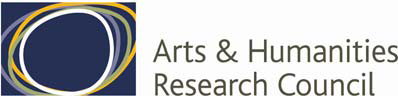 The team
Sarah Whatley – Coventry University
Charlotte Waelde – University of Exeter
Shawn Harmon – University of Edinburgh
Caroline Bowditch – dance artist 
Abbe Brown – University of Aberdeen
Janice Richardson– Monash University (Aus)
Karen Wood (RA) – Coventry 
Hannah Donaldson (RA) – Exeter
Kate Marsh (PhD candidate) – Coventry
Matilde Pavis (PhD candidate) - Exeter
Where are we in the UK?
The political imperatives within the performing arts community
Models of disability and their impact on the experience and output of dancers with impairments;
A serious arts practice as opposed to ‘community dance’ or ‘therapeutic practice’
Improving access to training for professional careers.
Legal frameworks
Human Rights

Intellectual Property/Copyright

Medical Law and Ethics
Caroline Bowditch A Casting Exploration
http://www.youtube.com/watch?v=6YEtEyr6N4g
Some of our current questions
Can copyright see difference?
How does the rhetoric of law get mirrored or refracted through the rhetoric of dance?
How does the ‘languaging’ of disability in performances that focus on disabled dancers stand in for or silence the dancing body?
What is the critical discourse of disability in dance?
Should disability be kept private?
Who values disabled dance?
InVisible Difference: Dance, Disability and Law
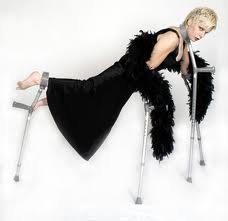 Claire Cunningham
Caroline Bowditch and Fiona Wright
[Speaker Notes: Invisible Difference]
Thank you
s.whatley@coventry.ac.uk

c.e.waelde@exeter.ac.uk

Shawn.harmon@ed.ac.uk

http://invisibledifference.org.uk